Alberto Giacometti1901-1966
Swiss sculptor, painter, draughtsman & printmaker
Son of a famous Post-Impressionist Painter
Studied under Antoine Bourdelle, associate of Auguste Rodin (sculpted the Thinker)
Came to be regarded as a leading surrealist sculptor though he was later excommunicated from their ranks. (remind Dali)
Died from heart disease
Influential thinker
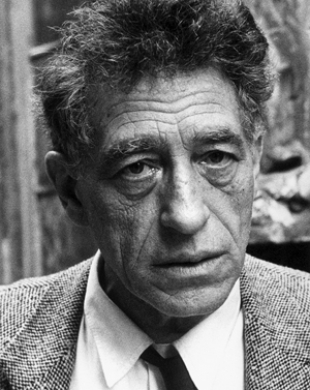 His work moved from extremely realistic in his youth and became increasingly more abstract.  This is regarded as an existential struggle not a technical deficiency.   One friend sad that if Giacometti sculpts you he will make your head look like the blade of a knife.
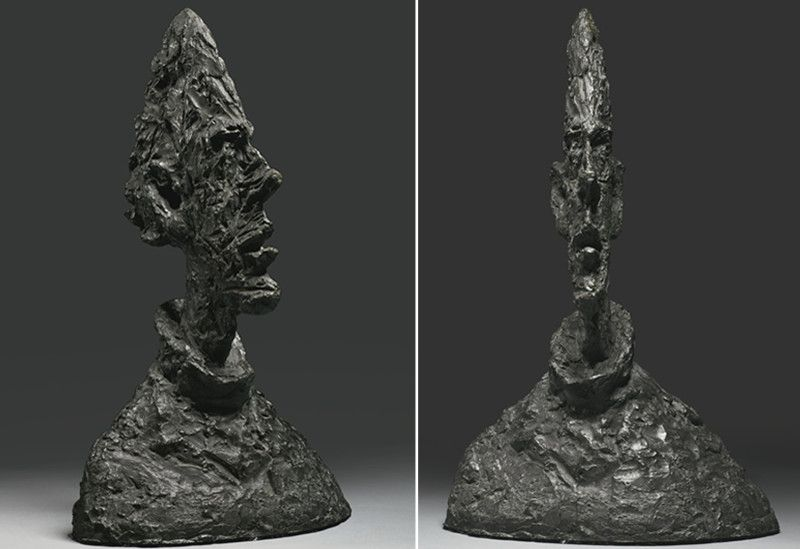 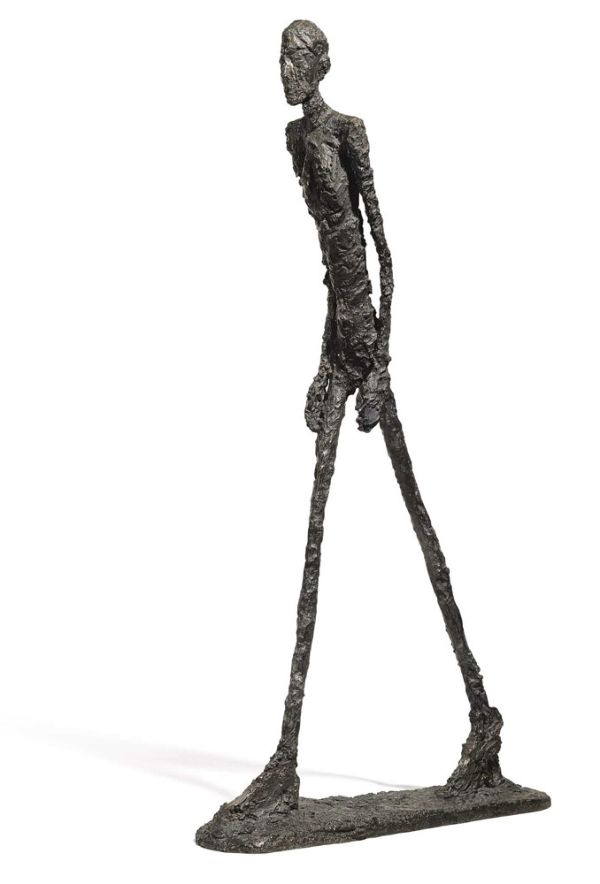 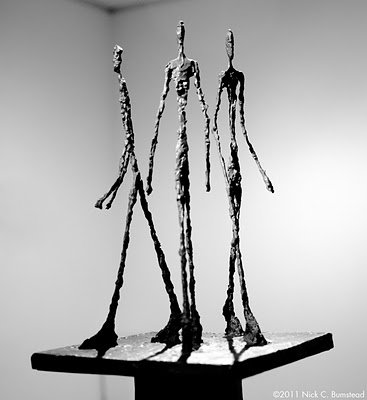 What do you see and what could it mean?
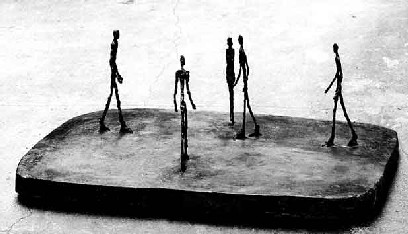 Here we go!
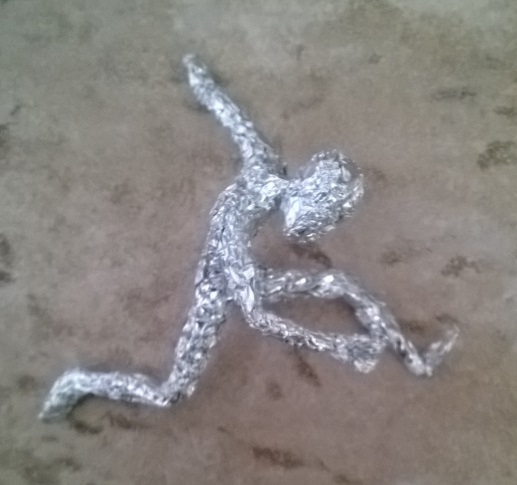